Информация о расходах бюджета Воскресенского муниципального района с учётом интересов целевых групп пользователей, на которые направлены мероприятия муниципальной программы «Социальная защита населения на 2017-2021 годы»
Подпрограмма «Обеспечение реализации мер социальной поддержки, направленных на повышение рождаемости»
Реализация мероприятия: Обеспечение переданных государственных полномочий по обеспечению  полноценным питанием беременных женщин, кормящих матерей, а также детей в возрасте до трех лет
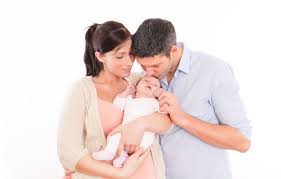